ES Unit 10                                           5/2/16                          Lesson 2
SWBAT identify ways in which material waste is disposed.Do Now:  What is planned obsolescence? How does it contribute to a throw away society?
Agenda
Homework Share Out
Lecture
Reading 
Video/Discussion
Pass Back lab reports
Waste Generation
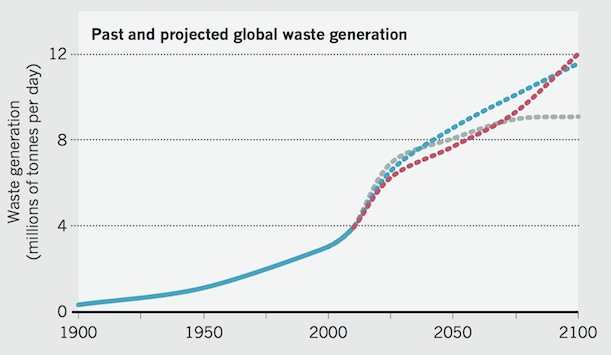 Where does our trash go?
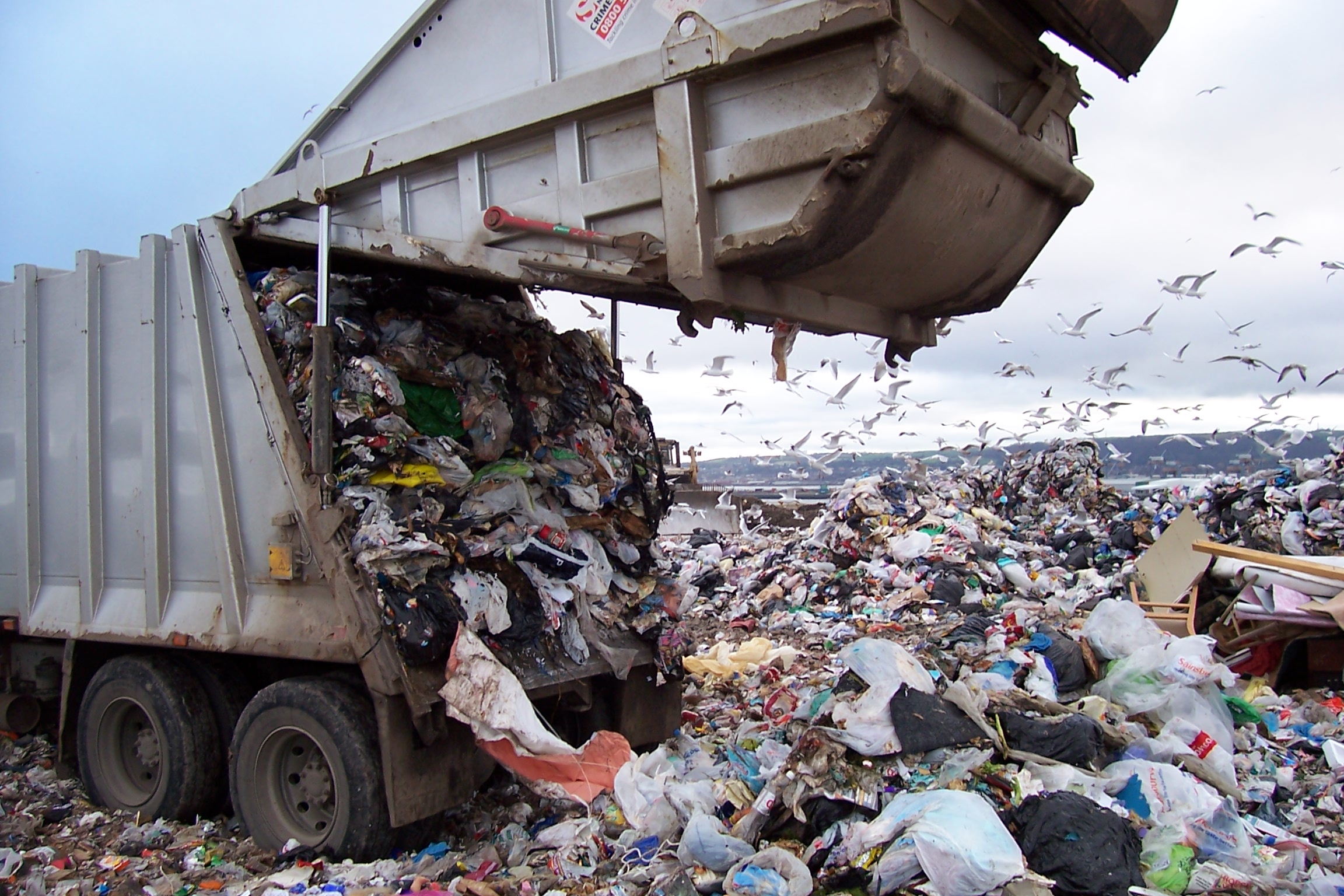 Landfills
Dispose of waste by burying
Over 3,000 active landfills in the U.S.
Problems:
Many are full
Waste can contaminate ground water
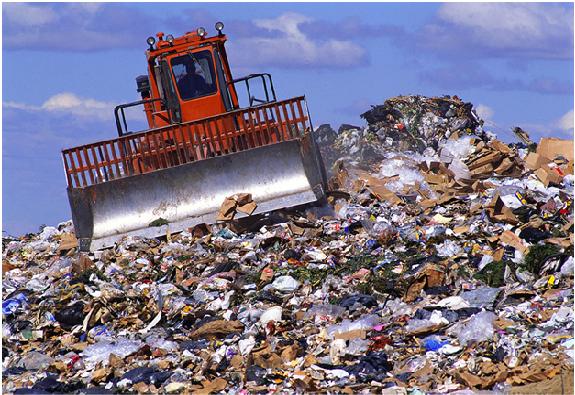 Sanitary Landfills
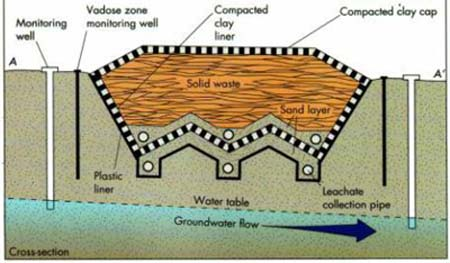 Sanitary Landfills
Disadvantages
Expensive to build
Methane is produced during decomposition
Advantages:
Methane can be burned to generate energy
Holds waste with little contamination of the surrounding environment
Solar Panel Landfills
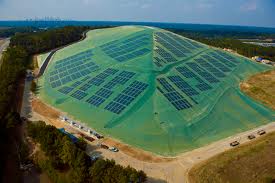 Staten Island Landfill: Fresh Kills
Incinerators
Burning trash
Pros:
Reduce solid mass of trash by 80 to 85%
Cons:
Releases toxins into the air
Can create toxic ash
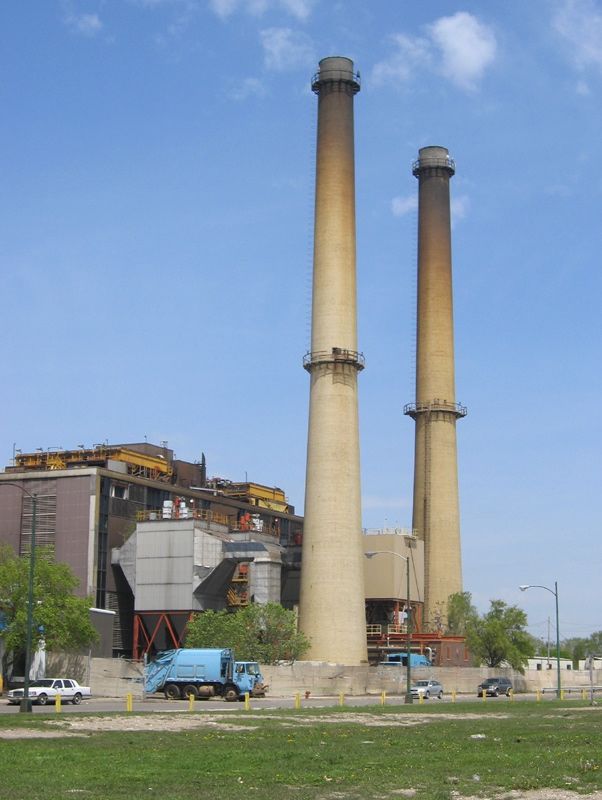 The Great Pacific Garbage Patch
Waste is trapped by rotating ocean currents
Covers an area twice the size of France
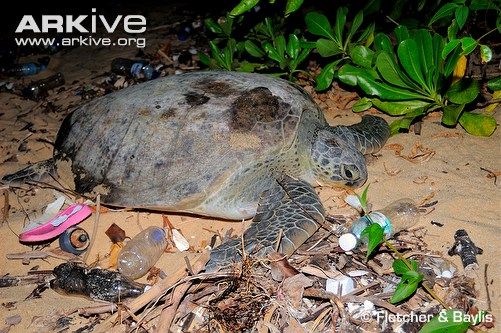 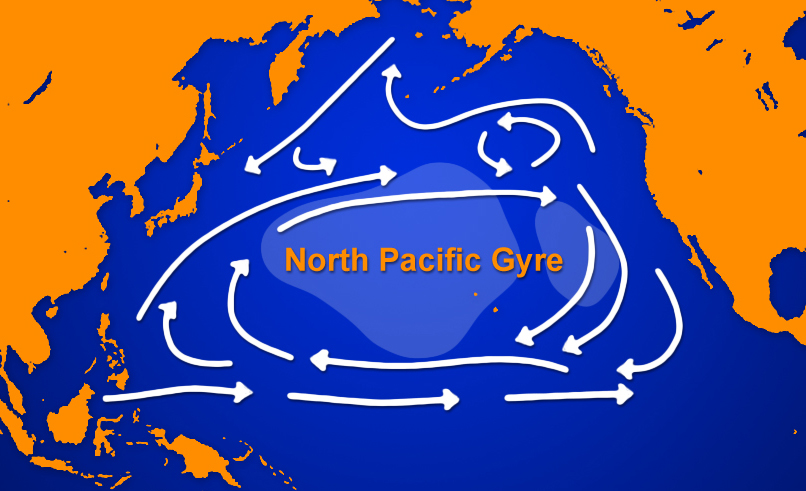 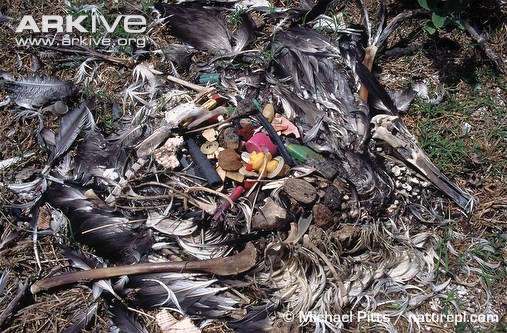 Trash in New York
NYC produces 12,000 tons of trash every day
Sent to New Jersey, Pennsylvania, South Carolina, and Virginia
Goes to incinerators or landfills
Cost: over 1 million a day
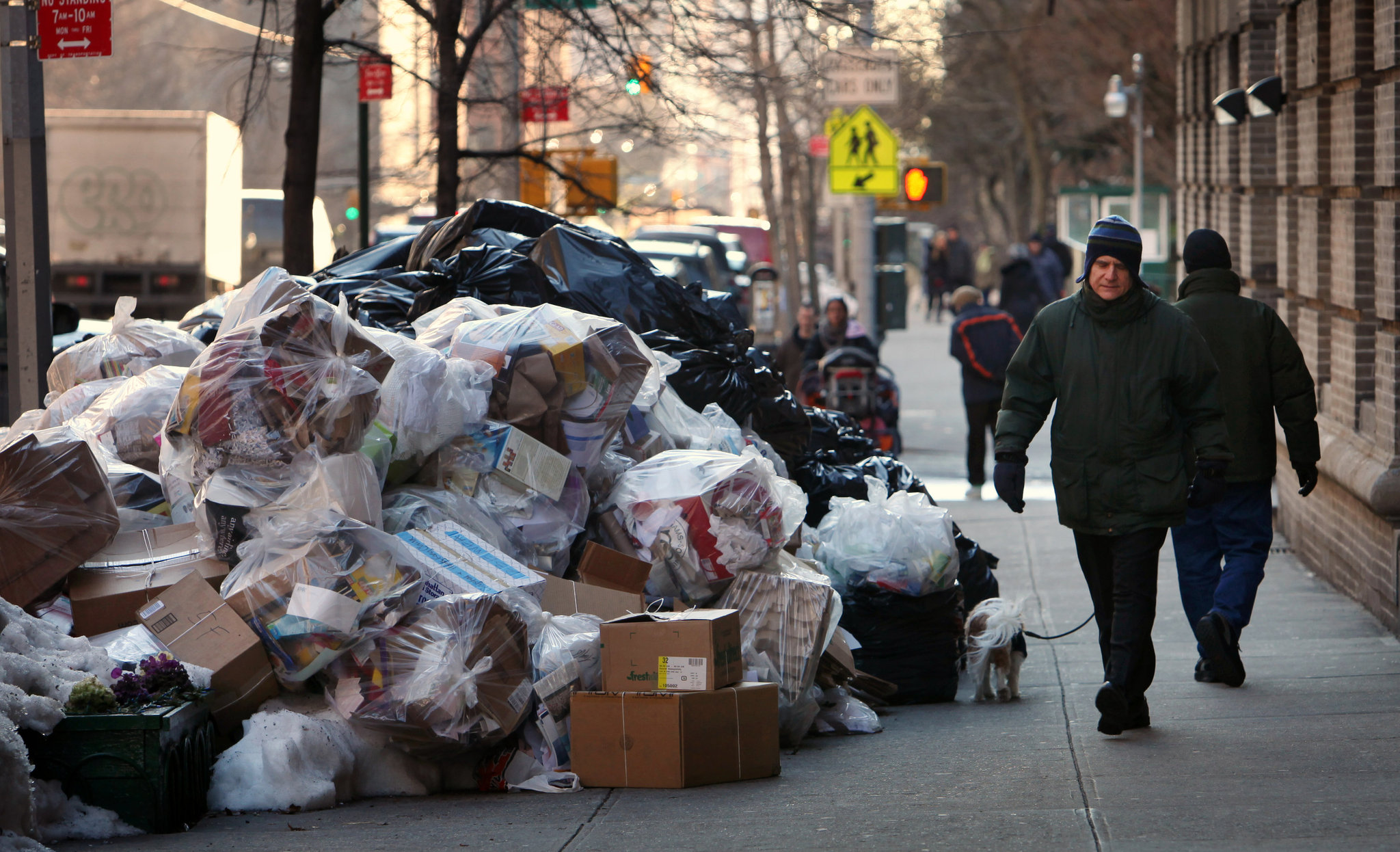 Turn and talk
Why do you think people are oblivious (not aware) as to where their trash goes?
New York City ban on Styrofoam
Polystyrene: Polymer found in plastic
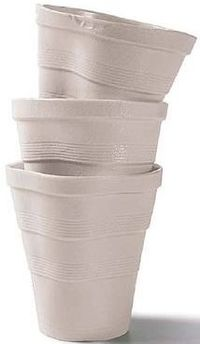 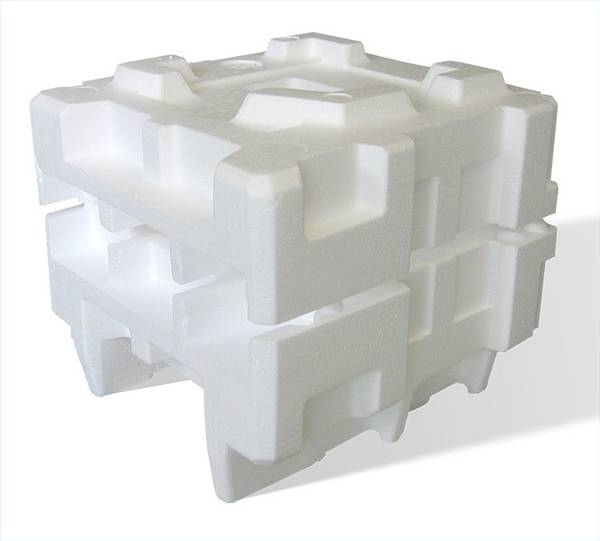 Use Less Packaging
http://disappearingpackage.com/
Lab Report Notes
Glows:
Great job with data representation
Great job with experimental design
Grows:
Always cite ALL outside research you include
Remember to compare your data to your control
Refer to numbers in your results summary section
Homework
Research San Francisco's “Zero Waste” Policy
Keep collecting your trash 